Power Dynamics
Kabanoff (1991) notes  in his classic work, that the most powerful are more effective at influencing the less powerful than the least powerful are able to influence the powerful.
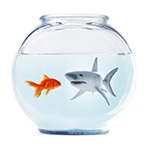 In the case of DIY science  scientists are able to counter the usual power dynamics and impact some social choices  as new technologies are produced (Landrain et. al., 2012).  

Does the creation genetic engineering technologies strengthen some while weakening others?
Image Source:  http://www.interprofessionalresourcecentre.ca/s5/5-3-power.php
Sources:
Landrain, T; Meyer, M.; Perez, A.; Sussan, R... (2013). Do-it-yourself biology: challenges and promises for an open science and technology movement. Systems and Sythetic Biology, 7, pp. 115-126.  
Darke, P. R., & Dahl, D. W. (2003). Fairness and discounts: the subjective value of a bargain. Journal of Consumer Psychology, 13(3), 328–338.